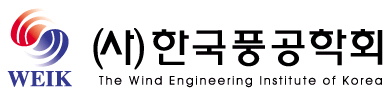 제28회 한국풍공학회 학술발표회, 2025년 5월 30일(금), 서울대학교
풍하중에 관한 연구
A Study on the Wind Load
김풍압1), 이환경2), 박풍력3)

1)○○대학교 부교수, 2) ○○대학교 박사과정, 3)(주)○○회사 과장
★주의사항(작성 시 지우고 작성)

1. 아래 빈 곳에 연구의 내용은 자유롭게 작성 하시기 바랍니다. 

2. 연구의 컨셉에 따라 위의 양식 중 연구제목 배경은 수정 가능하지만, 그 외 위 양식의 수정을 금지합니다.

3. 위의 양식순서(풍공학회학술발표회-연구제목-저자정보)는 꼭 지켜주시기 바랍니다.